The Election ProcessFrom a Data Prospective
By Kimball Brace, President
Election Data Services, Inc.   2017
1
Who is Election Data Services, Inc.?
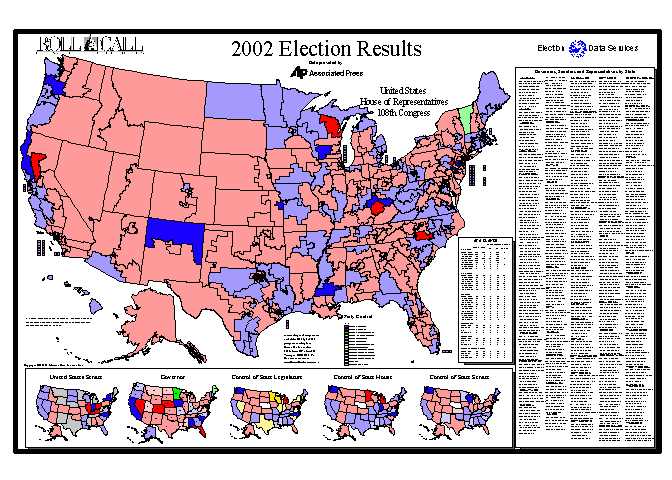 Since 1986, we’ve been on your wall.
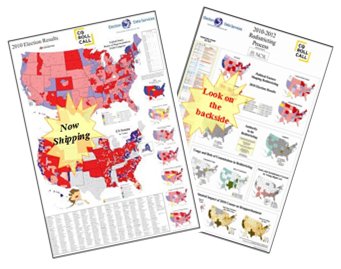 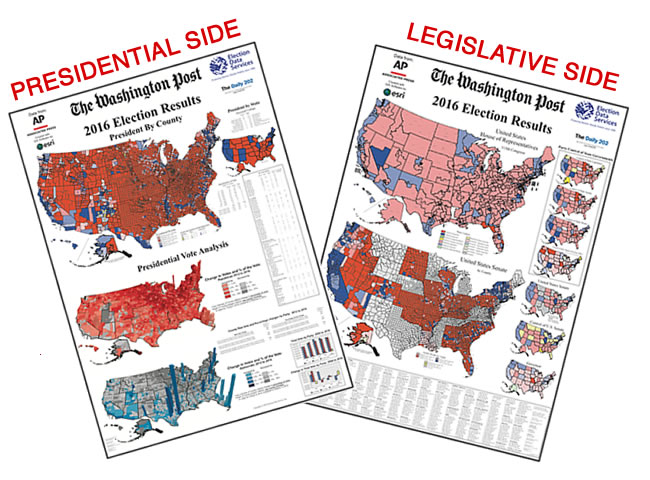 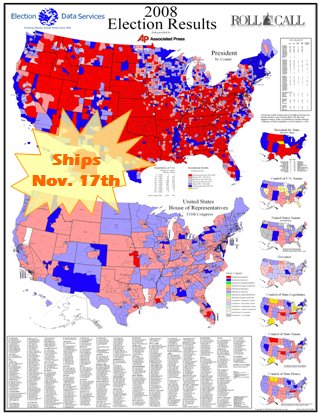 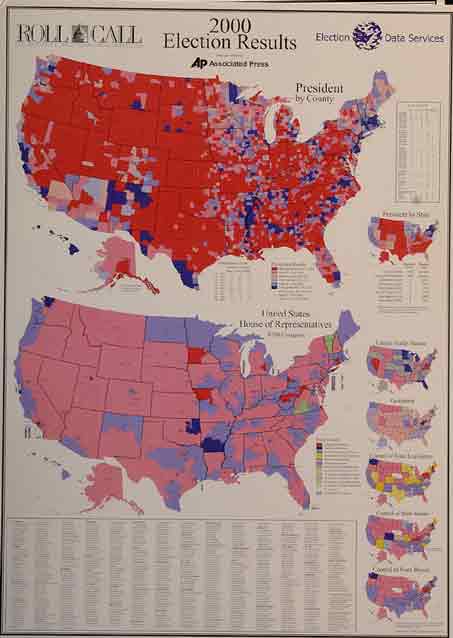 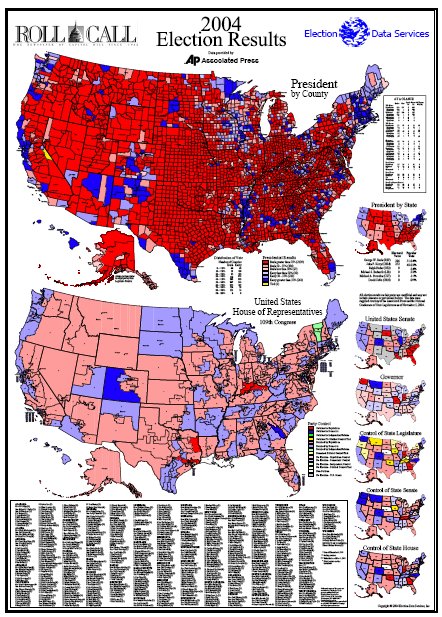 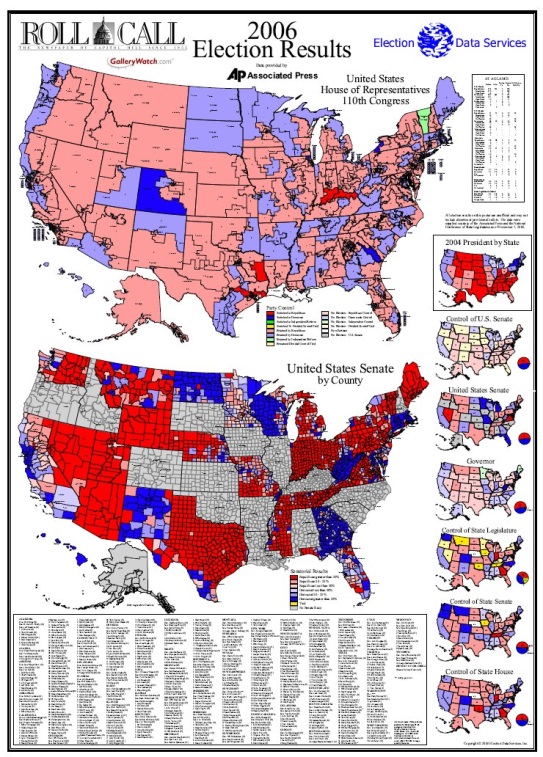 Since 2010 you’ve needed a larger wall
2
Who is Election Data Services, Inc.?
Since 1979, 
more than half the nation has been helped by 
Election Data Services in redistricting
Compiled extensive databases of election results and census demographics for redistricting in more than half the nation over past 4 apportionments
Testified in more than 75 court cases.
3
Who is Election Data Services, Inc.?
Since 1980, kept track of what voting equipment is used in every county of the nation for each election
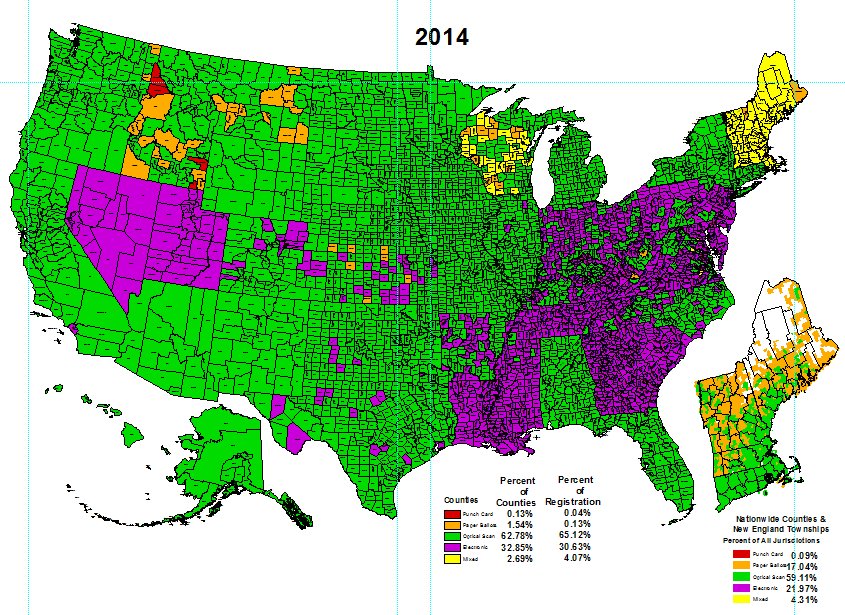 2016
4
Who is Kim Brace?
That Old Guy Who’s been in Election Administration for 42 Years
Associate Editor of Dick Smolka’s 
          Election Administration Reports
Consultant to Federal, State & Local Governments 
         for Voting Equipment selection assistance
Undertaken multiple projects on election administration over decades
Worked with EAC on EAVS survey 2004 - 2008
Provider of PRECIS – GIS for Precinct maintenance & Street File Creation
Acting General Registrar for Prince William County, VA in 2013
Member of County’s Task Force on Long Lines
Currently Chairman of County’s Historical Commission
Poll Worker since 2008
5
Overview
Basic Election Administration Facts

Election Process from a Data Prospective

Registration Data

Turnout Data
6
Basic Election Administration Facts
Diversity is the underpinning of Elections.
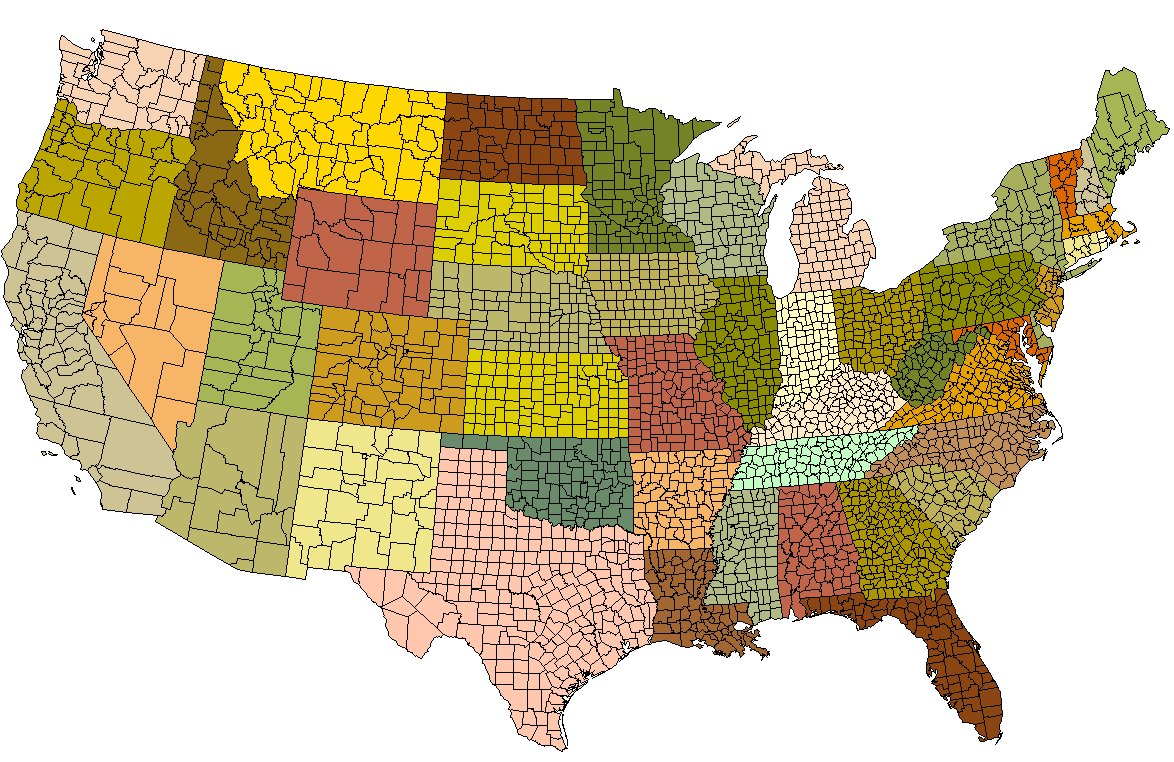 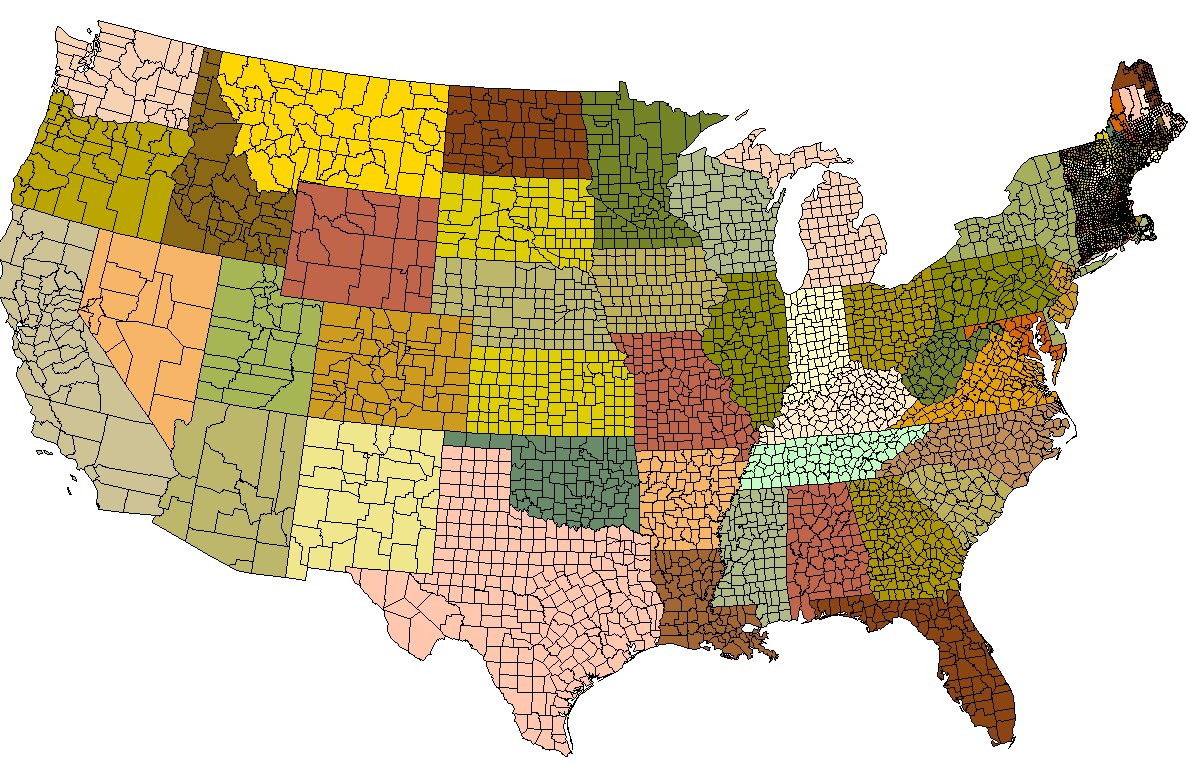 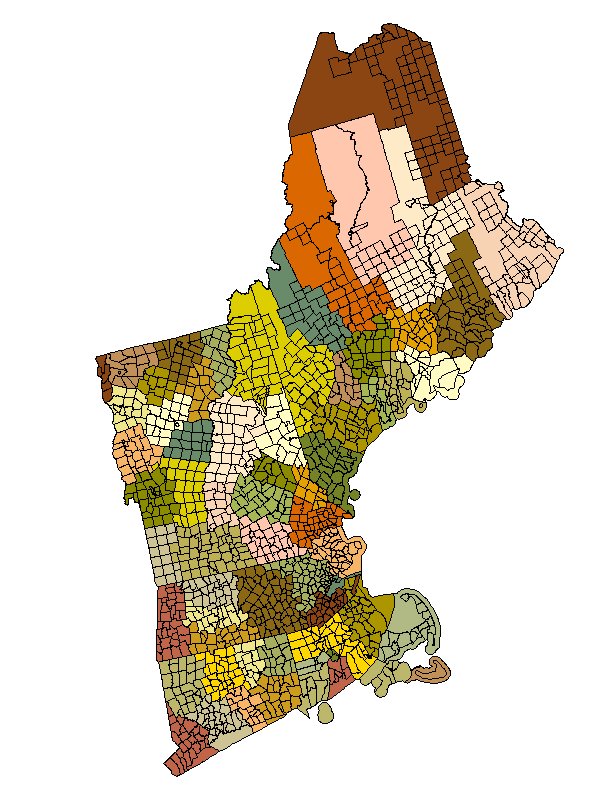 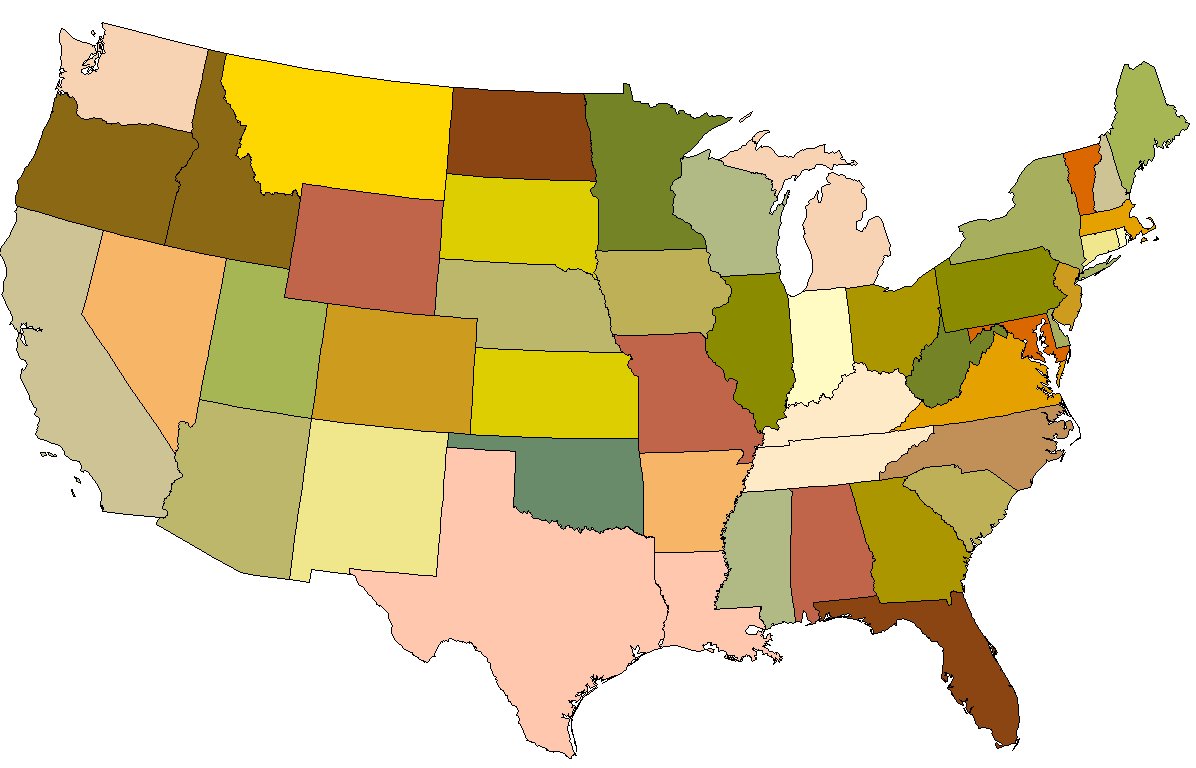 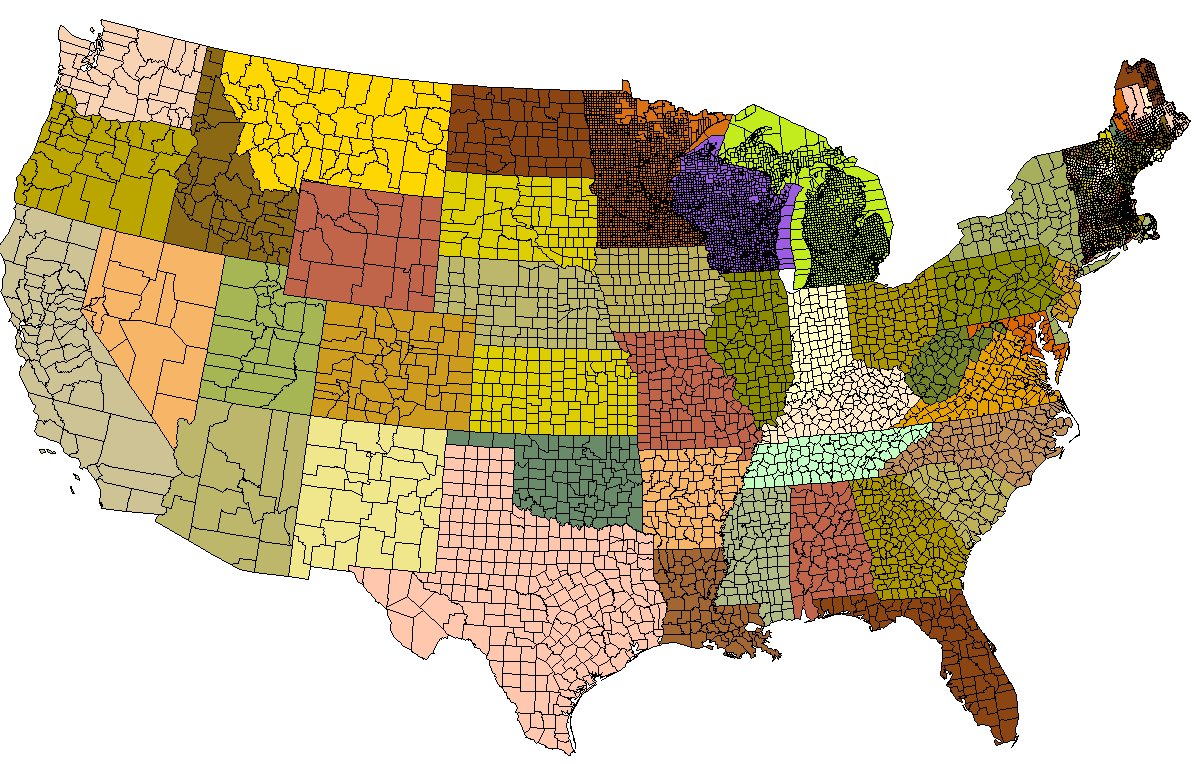 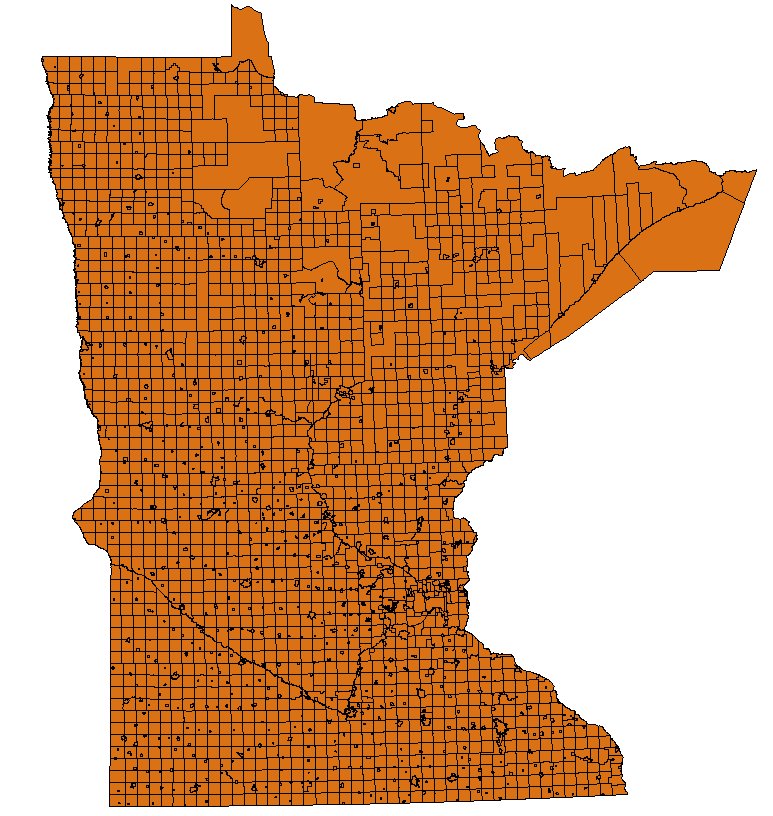 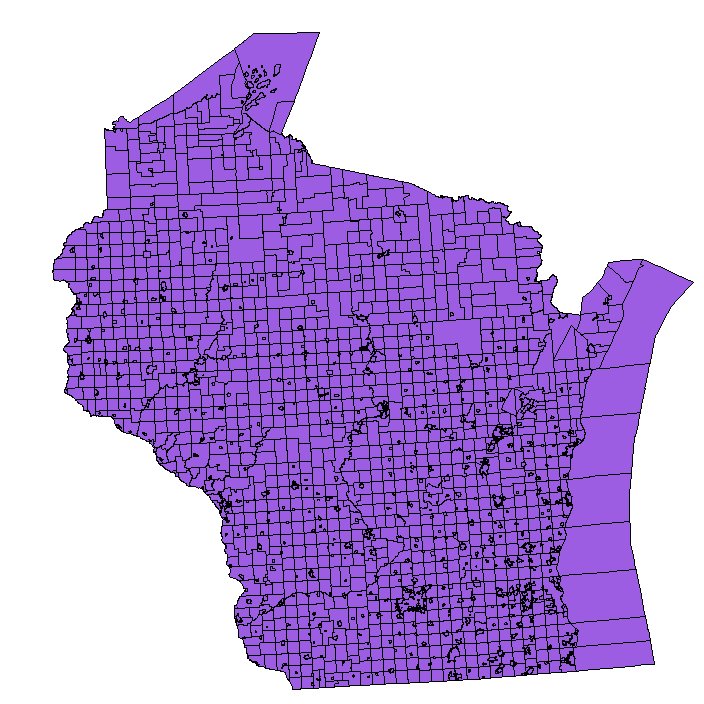 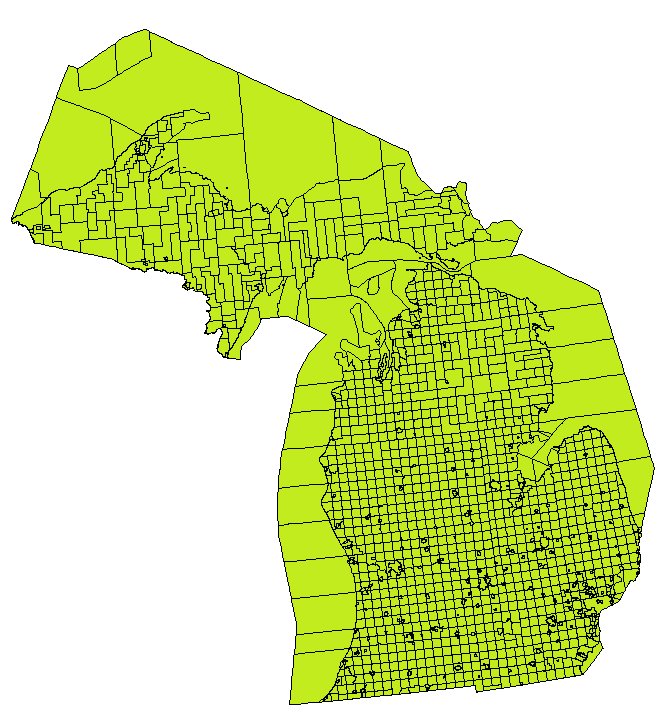 50 States
3,140 Counties
1,620 NE Townships
5,312 Midwest Townships
10,072 Election Jurisdictions
7
Basic Election Administration Facts
Size is important to remember
Question: What is the mean size of jurisdictions in the nation in terms of registration?  
 1,492 registered voters
Over 1/3rd of nations’ counties have fewer than    10,000 registered voters in them
Half of the nation’s counties have less than 16,000 registered voters
Only 343 jurisdictions have more than 100,000 registered voters
Only 14 counties have more than 1 million voters
Smallest County: Loving County, Texas: 136 voters
Largest County: Los Angeles, CA: 3.9 million voters
Take 930 smallest counties to reach LA’s total.
8
Basic Election Administration Facts
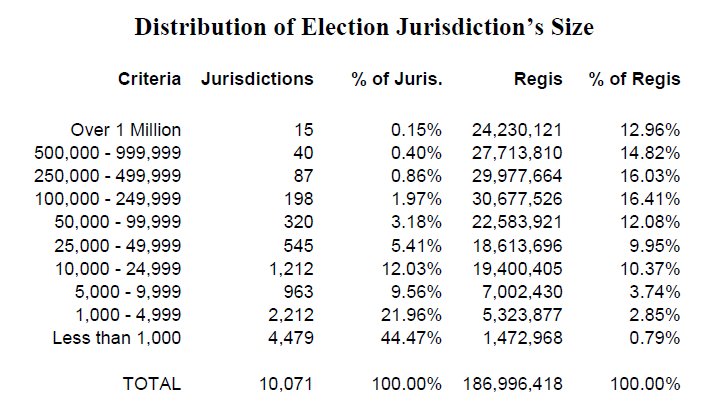 9
Basic Election Administration Facts
Elections are run in small jurisdictions
With small staff
Many of which are part-time or performing other functions
Reliance upon vendors for help
10
The Election Process – From a data element prospective
Total Population
Voting Age Population
Citizen Voting Age Population
Registration
Turnout
Votes for President
Other Statewide Offices
Congressional
State
Legislature
Demographic Mix of Electorate
     Changes with each Step
     Changes by Different Geography
     Changes Over Time
11
Voter Registration
Election Data Services has collected county level registration counts since 1980, state level back to 1948

Our data formed the bases for Congressional Research Services studies on Voter Registration and Turnout rates across the nation.
Author: Royce Crocker, CRS Government Division
2004 Contract with Election Assistance Commission (EAC) to compile their Election Administration Survey (EAVS) found:
Not all states report registration the same way
25 states & DC: “Active” voters only
20 states: Combine “Active” & “In-actives”
  3 states (IA, NJ, OH): Different determination in each county
  2 states (ND, WI) used voting age population
12
2004
13
2006
*
*
*
*
*
*
*
*
*
*
*No Inactive
Registration Reported
14
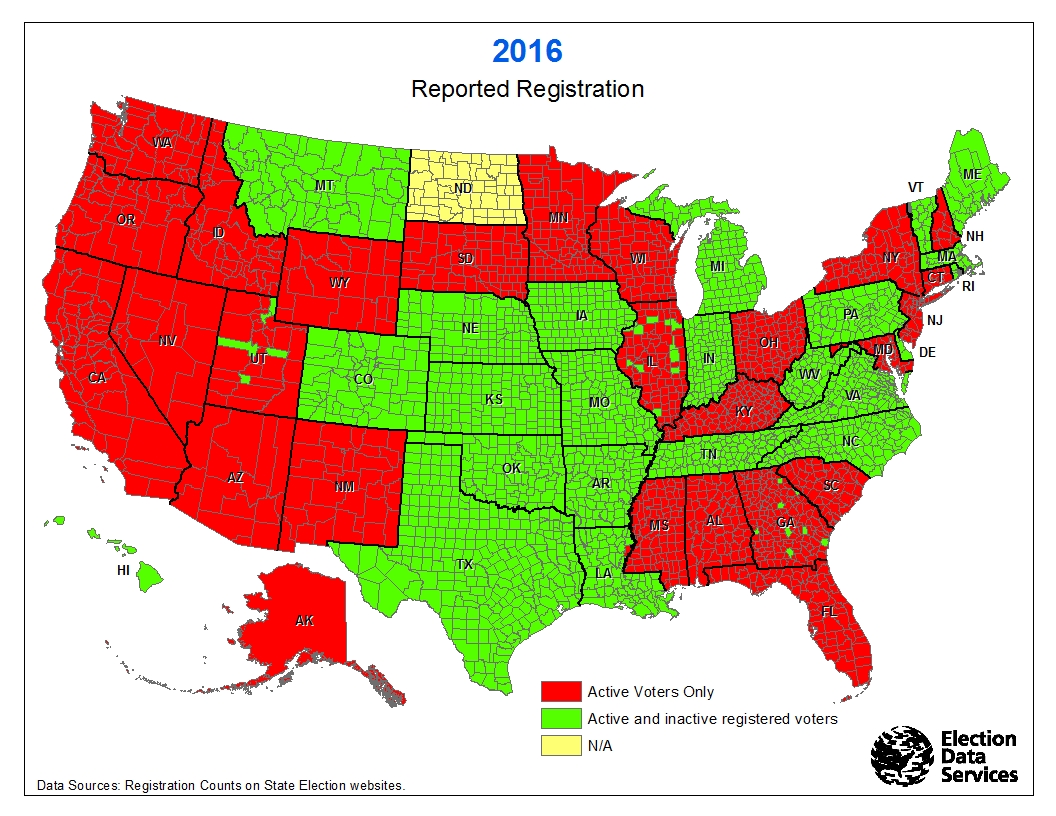 Registration
23 Active Only
23 Active & Inactive
3 Local Decision
1 Voting Age Population
15
Impact of “In-actives” on registration file size2016
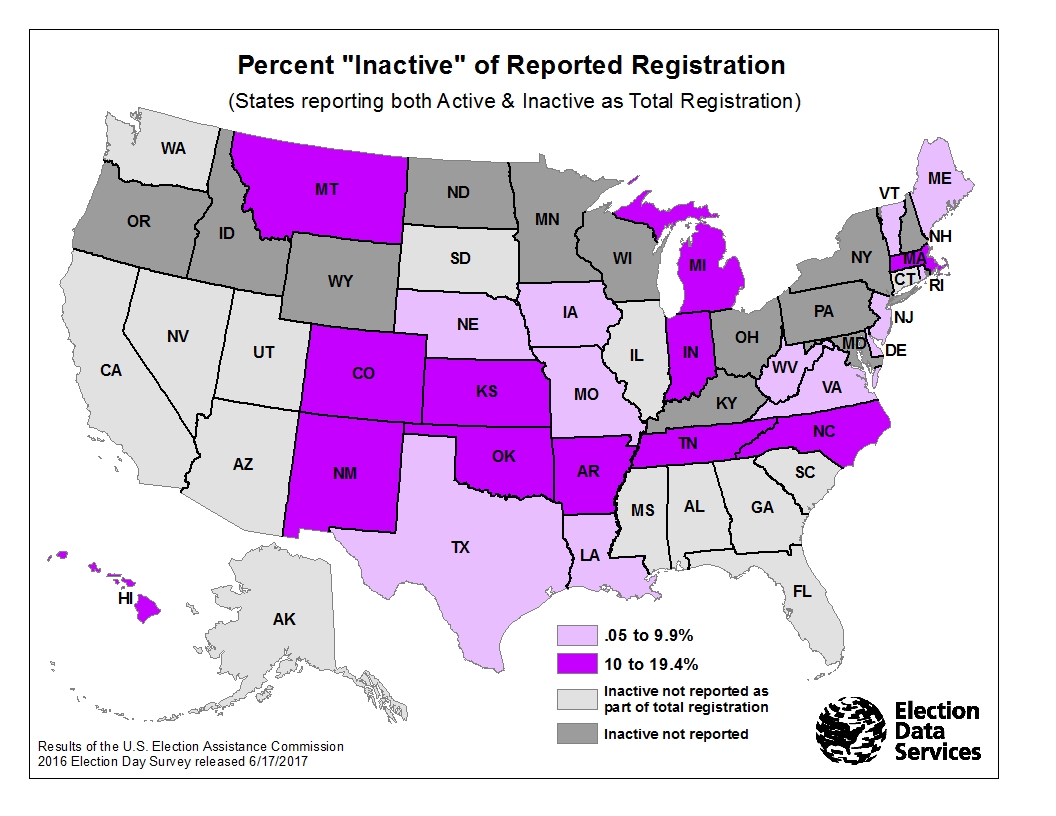 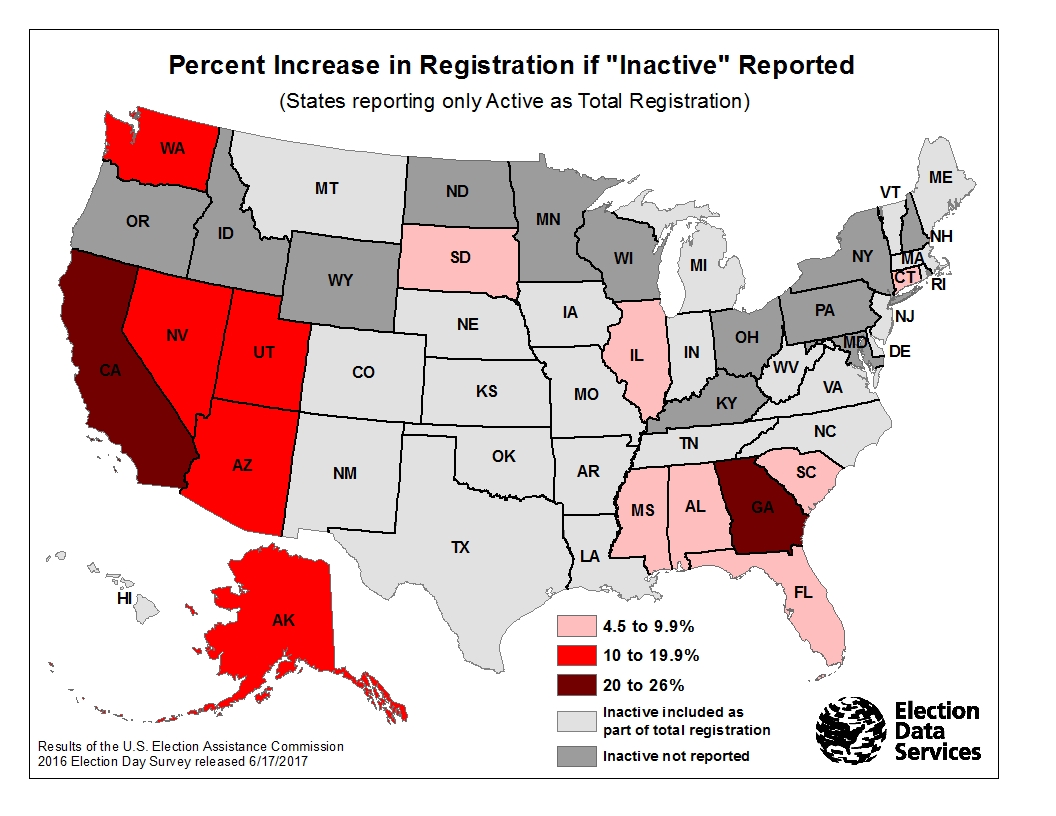 16
In-active is fail-safe
In-active voters can still show up & vote
     How many do?
Most jurisdictions don’t know.  Not studied
Our research in Prince William County showed:
	11% of In-active voters showed up & voted
Call upon all Election Administrators to determine      	what percent of In-active voters showed up 	& voted in their jurisdictions
17
Simple concept:

     Compare 
Voting Age Population
To
Registered Voters
Instinctively you shouldn’t have 
more registered voters than you have voting age population
18
Registration of Voting Age Population
19
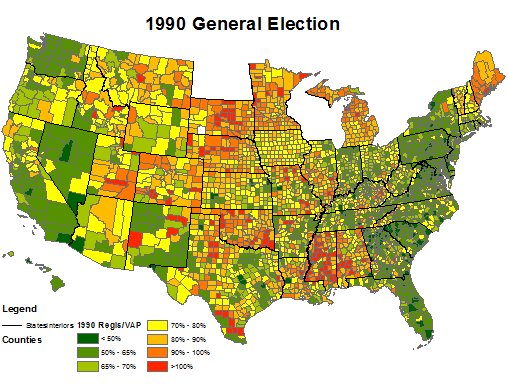 20
Voting Age Population:
Date of VAP
Census conducted every 10 years
Done in April of years ending in “0”
Because elections are conducted in November, 
  one has to “age” the data by 7 months

American Community Survey (ACS) conducted every year, but to get county level data you need to have five years of surveys to create a number, especially for small counties.
Survey’s are based on a “June” date
One has to “age” the data another 5 months
ACS data lags in release dates
      2016 numbers just came out
21
Voting Age Population:
Accuracy of Census data
Even decennial census’s have an error:
         an over count and an undercount 
But those error rates are announced as nationwide numbers, not by state and certainly not by county

ACS (because it is a “survey”, not a 100% census) has what’s called “Margins of Error” or MOEs.
These are generated for all levels of geography (like counties), but the smaller the populations, the larger the MOE.  Therefore MOEs really affect smaller counties to a greater degree than larger counties.
22
Voting Age Population:
Special Considerations in certain areas:

Some states allow 16 & 17 year-olds to register, but these are not in the VAP data from the Census Bureau

Large numbers of military & persons living overseas are not allocated to local jurisdictions by the Census Bureau, even though they can register to vote there.
23
Voting Age Population:
Citizenship 
Not a question on the decennial census.

Only available from the ACS survey (with all those
     flaws already noted)

Traditionally come out after election
      2016 numbers finally just released
24
Registration:
Registration
Deadline for registration varies for November election

Reported registration carried on state’s websites varies on whether they include or exclude “inactive”.
This even varies by county in some states (as can be seen when comparing EAC results with state reported registration for election.

      Know there are some jurisdictions that have more 
          “deadwood” in their registration rolls than others.
25
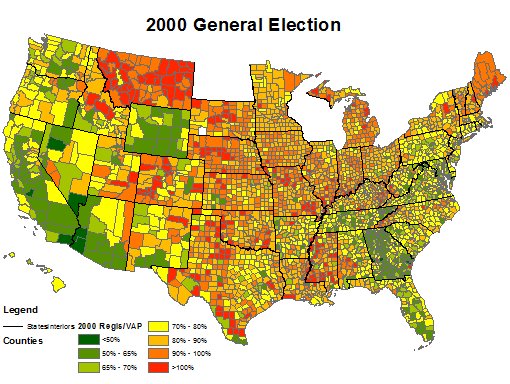 26
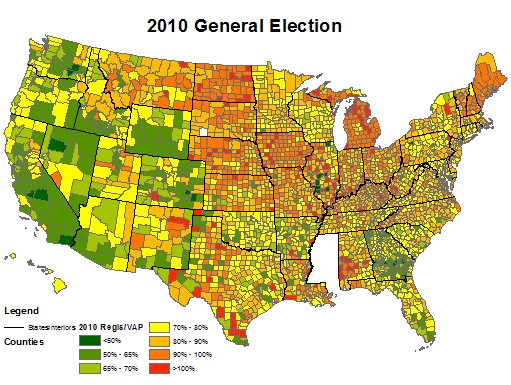 27
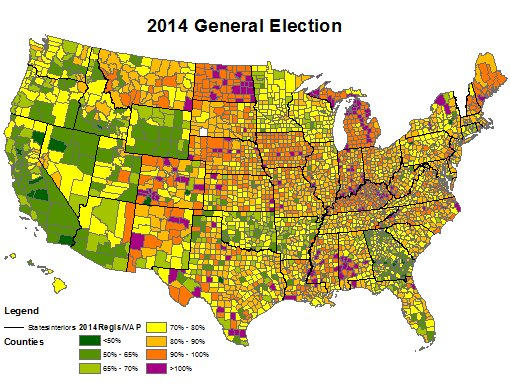 28
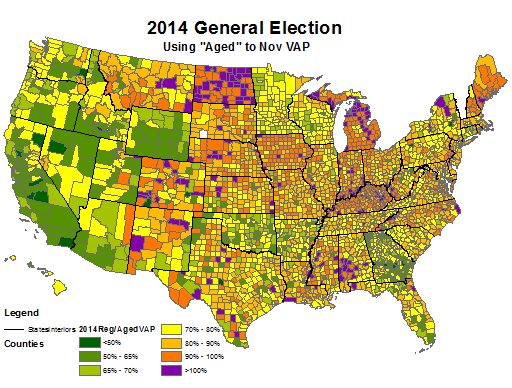 29
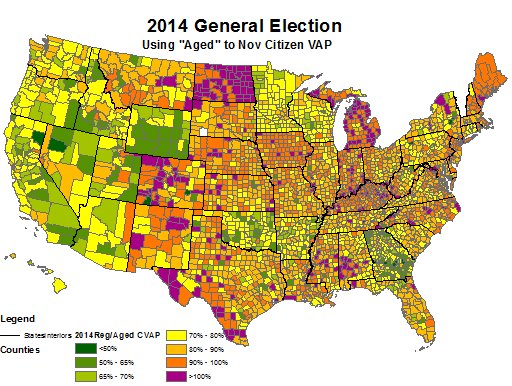 30
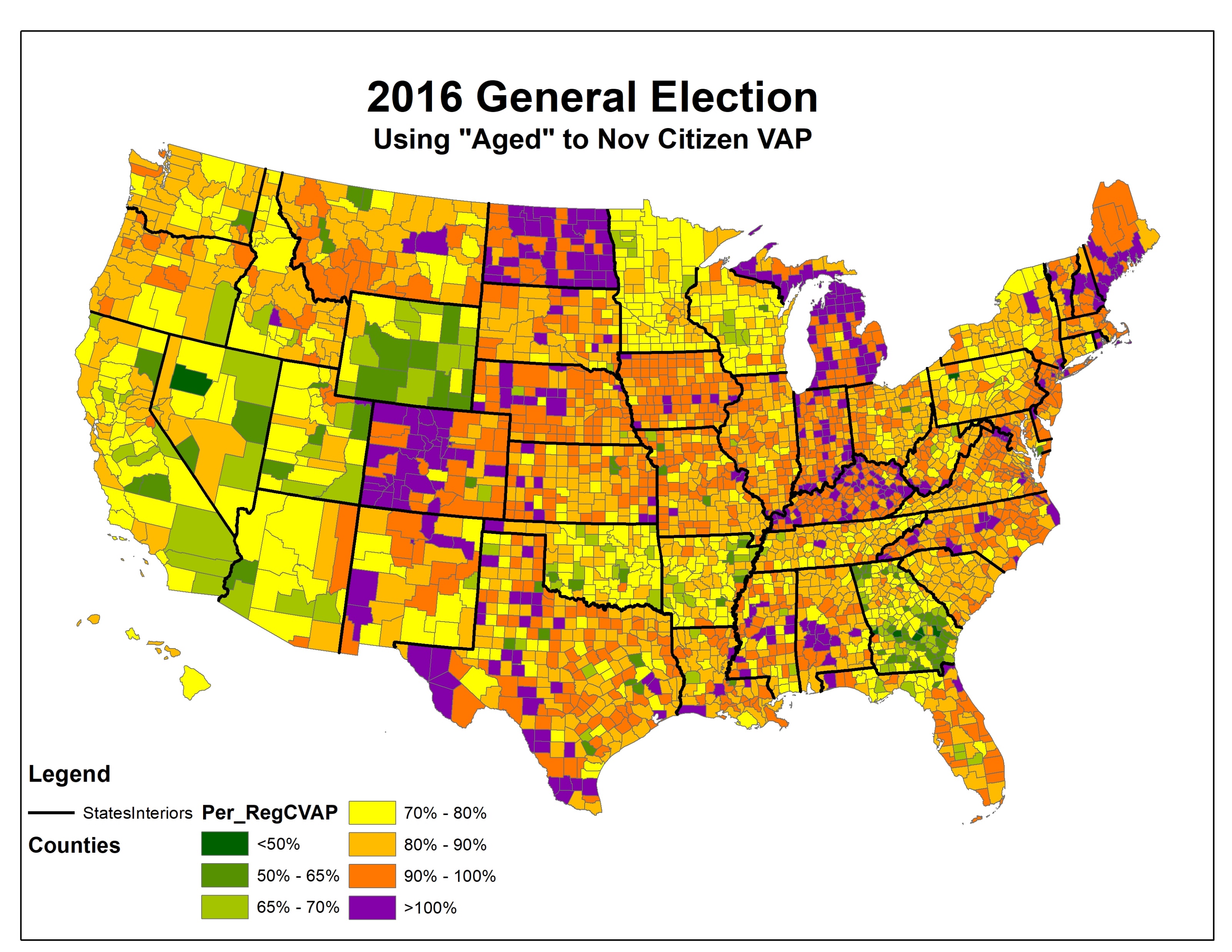 31
2016 Data
241 Counties with more than 100% of Voting Age Population that’s Registered.
351 Counties with more than 100% of Citizen Voting Age Population that’s Registered.
Highest percentage is 212% of VAP and 226% of CVAP
	Harding County, New Mexico
	Registration = 742, VAP = 592
Of the 241 Counties with Regis of VAP >100%
          213 had fewer than 50,000 Regis voters
Trump Carried 193 of the Counties
Of the 351 Counties with Regis of CVAP >100%
          269 had fewer than 50,000 Regis voters
Trump Carried 246 of the Counties
32
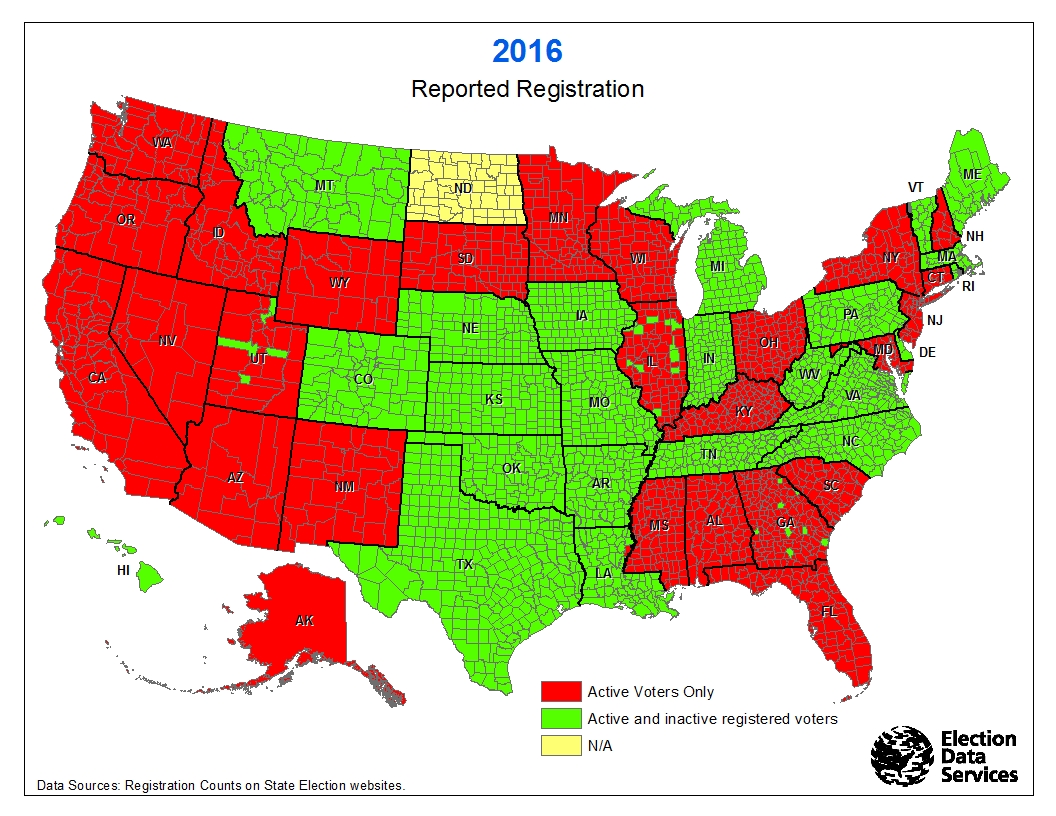 Registration
23 Active Only
23 Active & Inactive
3 Local Decision
1 Voting Age Population
33
Registration Summary
Many more Jurisdictions open to questions on their data because there is no uniformity in definitions.
However:
It is the smaller jurisdictions that are caught with the problem of small numbers
VAP or CVAP estimate of 1,300 compared to a registration of 1,360.  Which is right?

Estimates Are Estimates
34
Turn-out
What is Turn-out?
	Different states say different things make it up.
35
2004
36
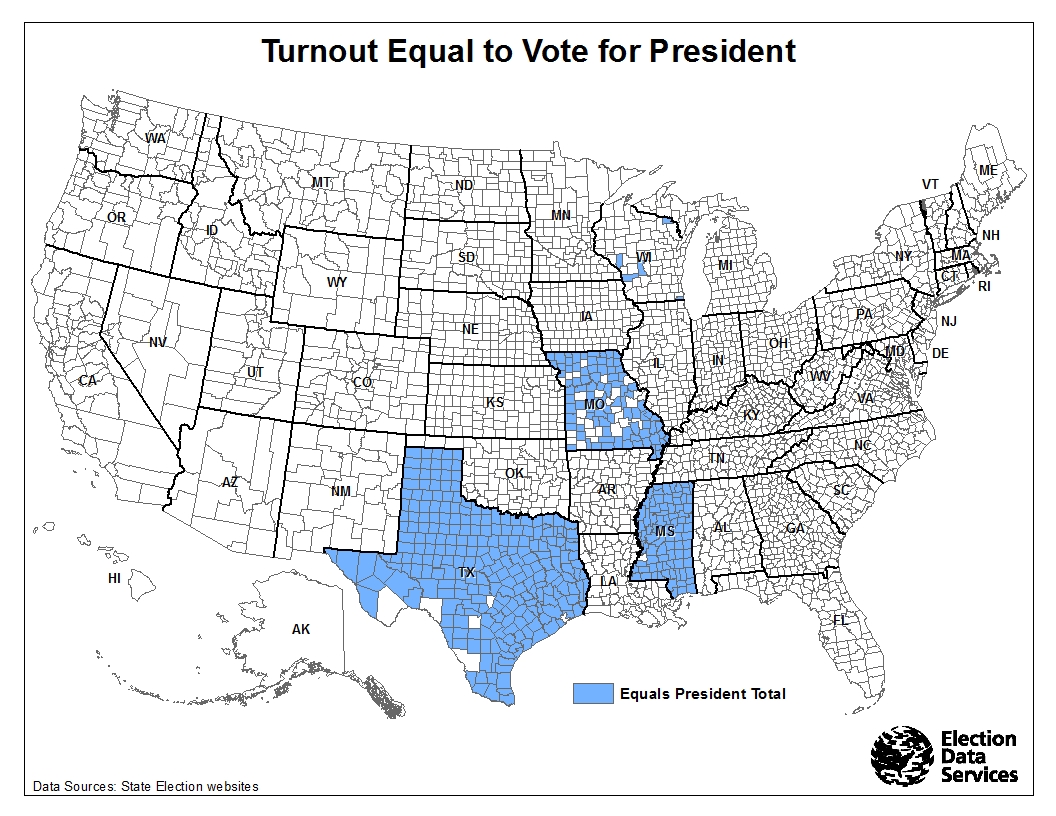 2016
2016
37
How many people participated in the 2012 General Election?
Obama		65,899,392
Romney		60,929,639
Others		  2,211,840
TOTAL	                   129,040,871
But Presidential contest was not the highest vote generator in all counties
More votes cast for US Senate Contests  in 99 Counties
                                  Governor  Contests  in 48 Counties
                                  US House  Contests  in 28 Counties
38
How many people participated in the 2016 General Election?
Clinton		65,840,578
Trump 		62,978,288
Others		  7,558,877
TOTAL	                    136,377,743
But Presidential contest was not the highest vote generator in all counties
More votes cast for US Senate Contests  in 209 Counties
                                  Governor  Contests  in 119 Counties
                                  US House  Contests  in  73 Counties
39
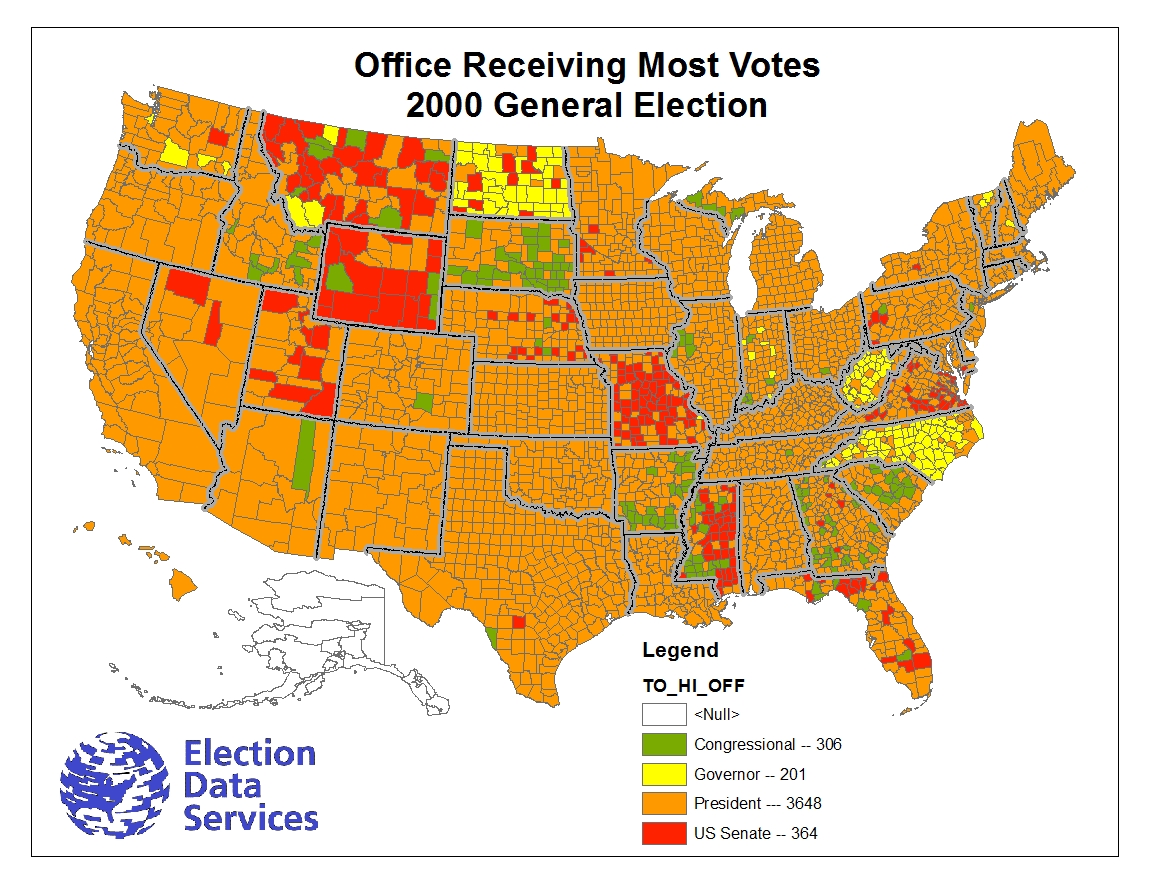 40
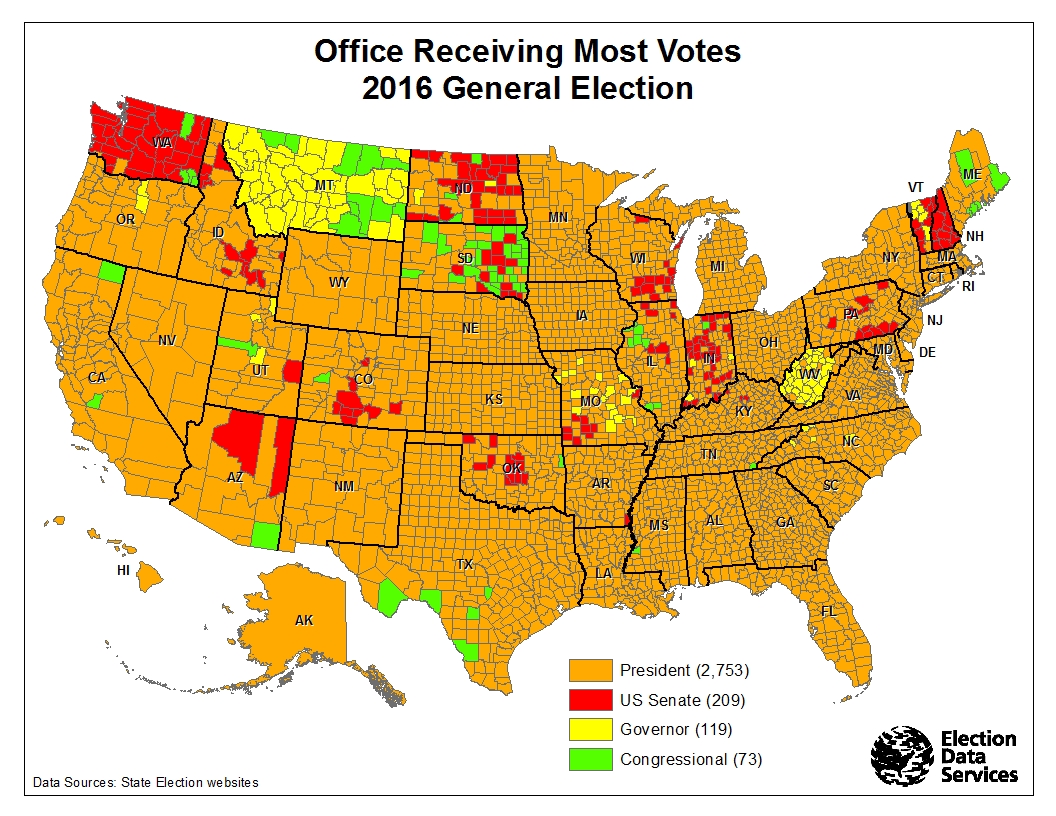 41
How many people participated in the 2012 General Election?
EAC survey reported that 
129,664,614 persons participated
in 50 states
But their survey lacked data in the following:
         1 County  in California
       24 Counties in Mississippi
         7 Counties in New Mexico
         1 Township in Vermont
EDS dataset shows at least 130,081,900 participated
Means that over 1.4 million participated, but didn’t cast a ballot for President – 0.8%
42
How many people participated in the 2016 General Election?
EAC survey reported that 
138,467,690 persons participated
in 50 states and DC
(Excluding Puerto Rico, Virgin Islands & Guam)
But their survey lacked data in the following:
         6 Counties in Arkansas
       39 Counties in Texas
EDS dataset shows at least 138,773,658 participated
Means that around 2.4 million participated, but didn’t cast a ballot for President – 1.7%
43
Drop – off  (or Residual Votes)
(Difference between Total Turn-out & Votes for highest office)
44
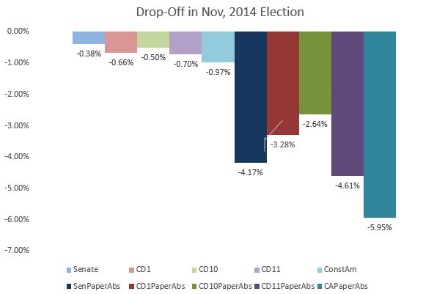 Prince William County, VA
DREs                                Absentee Paper Ballots
45
How many people participated in the 2016 General Election?
WE DON’T KNOW
46
Turn-out
47
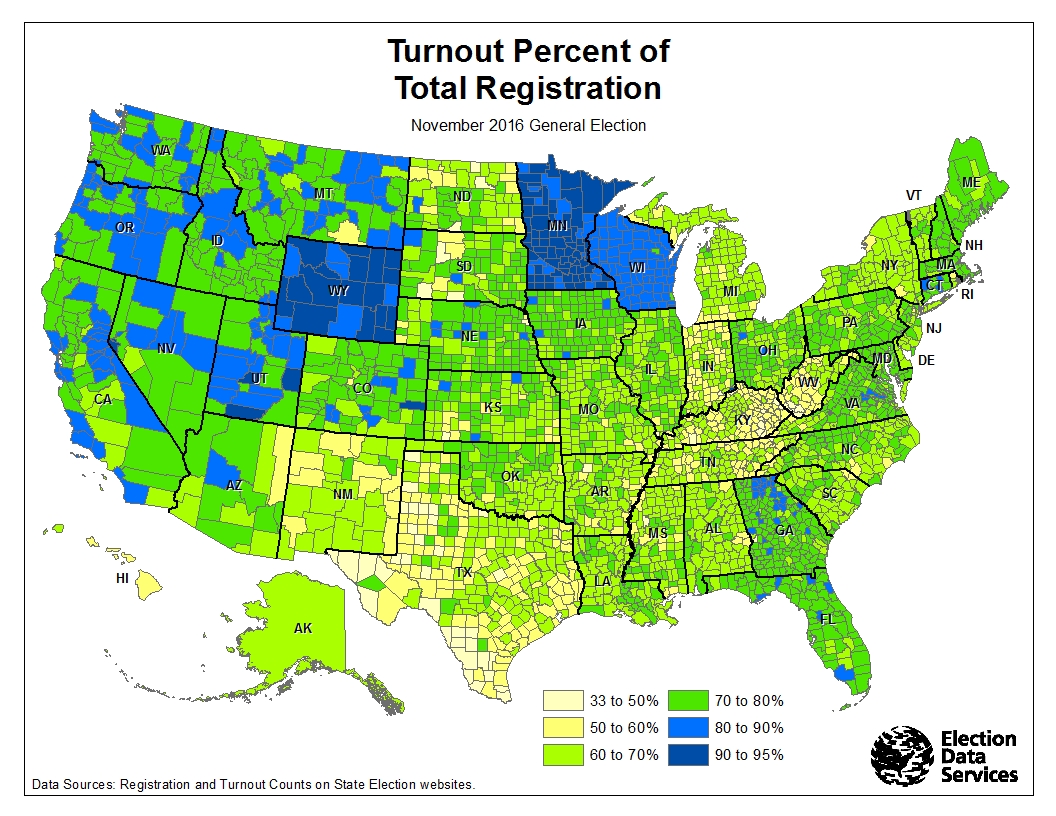 48
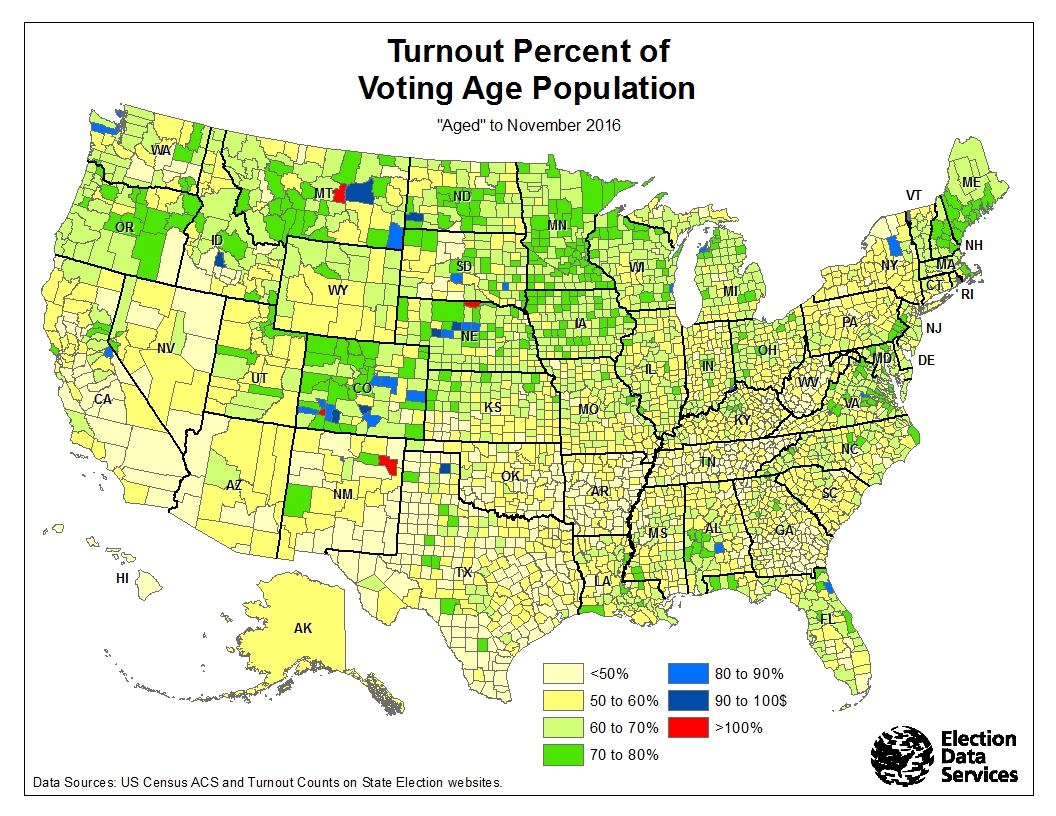 4 Counties
   >100% TO of VAP
All had < 530 voters who turned out
Trump carried 3 of 4
49
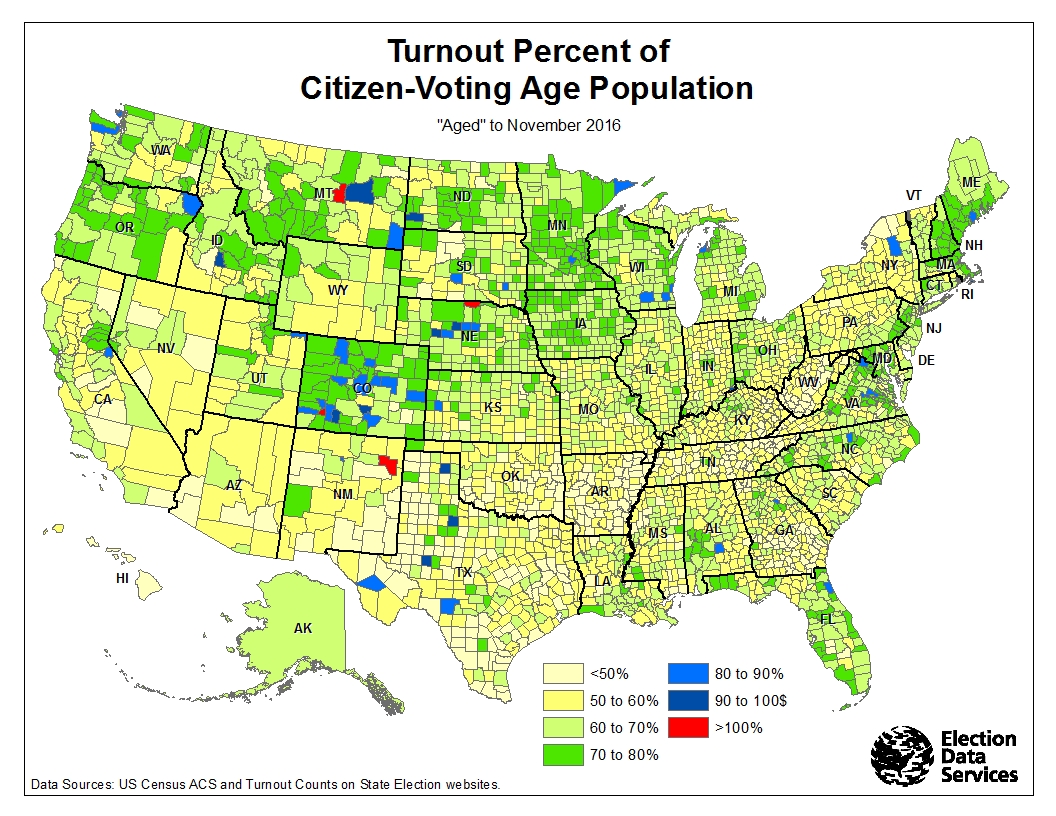 Same 4 Counties
   >100% TO of CVAP
50
What Demographic Variable had Largest Range in Participating/Not Participating in Electoral Process?
Census Bureau’s bi-annual voting studies back to 1964
	Whether people Registered or Voted
Age
Race
Income
Home Ownership
Do you own your home/shelter?

Or do you rent?
Are you invested in your community?
51
I Believe it’s important to study all data
To know their pluses & minuses
To be aware of its idiosyncrasies & nuances 
To seek clarification when data doesn’t appear correct 
To understand their relationships
To view their variation over geography & time
To be cognizance of people’s “spin” on the data.
Let the data tell the story
After all, data is our middle name
52
Thank you
Kimball Brace
President
Election Data Services, Inc.
6171 Emerywood Court
Manassas, VA 20112
(703-580-7267 or 202-789-2004)
KBrace@electiondataservices.com or KBrace@aol.com
www.electiondataservices.com
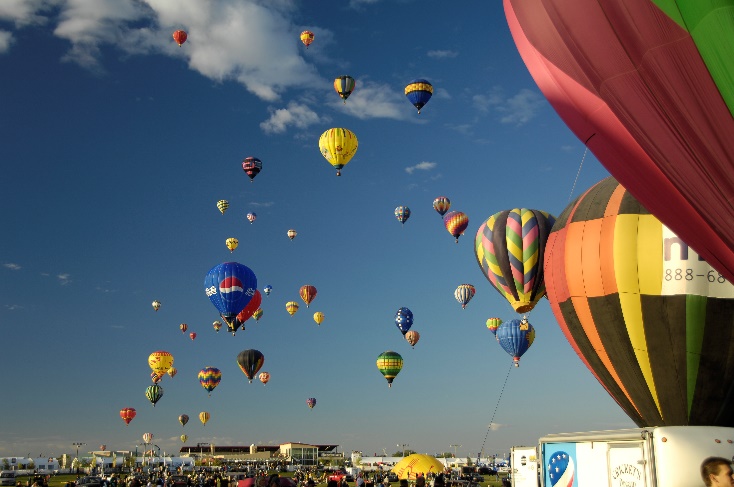 53